Prišel, gledal, molčal?Priseljenci in jezikovna politikaZaključna konferenca projekta Uspešno vključevanje otrok, učencev in dijakov migrantov v vzgojo in izobraževanje
Marko Stabej, FF UL
marko.stabej@ff.uni-lj.si

Ljubljana, 19. 12. 2010
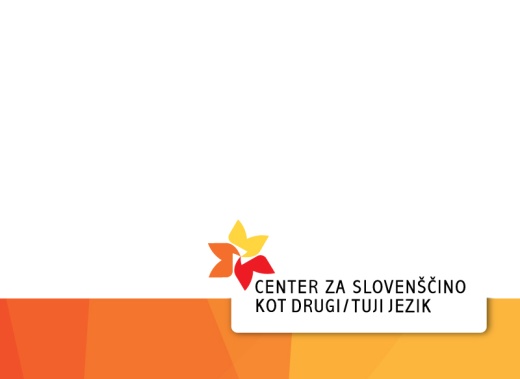 »Vprašajte gospo Merkel, ali bo od ameriškega direktorja nemško-ameriškega podjetja zahtevala, naj se nauči nemščine. Ne bo, v tem je težava.«
Koordinator projekta Dylan, ki se ukvarja z večjezičnostjo v EU, dr. GEORGES LÜDI, v Studiu City, o prepričanju, da bi se v vseh evropskih državah priseljenci morali naučiti državnega jezika

Izjave tedna, Mladina, št. 45, 2010.
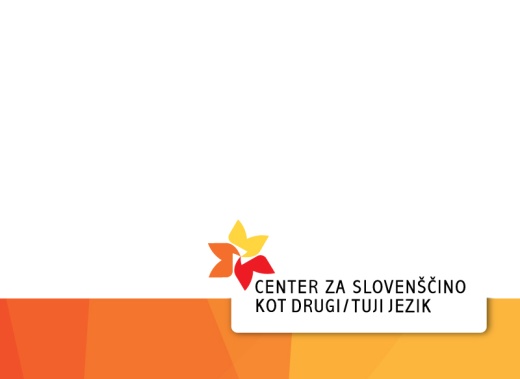 Ne morem si kaj, da ne navedem primer iz naše vsakdanje prakse: poznam gospo, ki že leta in leta vodi šolo tujih jezikov ne da bi se naučila slovenskega jezika, ker so se z njo vsi pogovarjali angleško. Po drugi strani se pričakuje, da bodo delovni priseljenci iz nekdanje Jugoslavije obvezno obvladali jezik ter slovensko zgodovinsko in kulturno ozadje. Ali to pomeni, da bodo prav ti ljudje prisiljeni poskrbeti za ohranitev in kvaliteto slovenskega jezika? Naš pogled na jezik je svetohlinski: za akademske kroge je neuporaben, za ljudske množice pa je nujno zlo.
Mimi Šegina, http://ms.sta.si/2010/11/v-roki-golob-na-strehi-pa-jastreb-2/
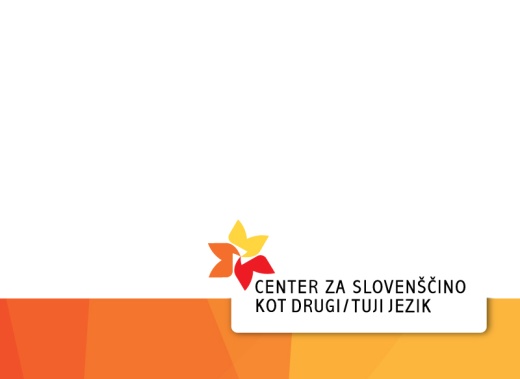 Intervju s Petrom Bossmanom, novim piranskim županom


Slovensko govorite, seveda delate napake. Ste učenje slovenščine v teh 33 letih zanemarjali? Bo to težava za zahteven piranski protokol?

Mogoče sem res nekoliko zanemarjal svojo slovenščino. Zdaj, ko sem župan, je položaj drugačen. Imam prijateljico slavistko, ki mi je že ponudila dodatno izobraževanje.

(Delo, 25. 10. 2010, str. 3)
Intervju z Erico Johnson Debeljak, prevajalko, pisateljico in publicistko:


Sami ste se naučili slovenščine, ki je zelo zahteven jezik. Je na vašo veliko željo po učenju jezika morda vplivalo dejstvo, da je vaš soprog pesnik in mu je slovenski jezik pravzaprav delovno orodje?
Tudi če bi živela v Franciji ali Nemčiji, bi se naučila tamkajšnjega jezika. Tujci, ki se ne učijo jezika države, v kateri živijo, so nekakšni čudaki. Kako lahko celo desetletje živiš v državi, pa si znaš v lokalu komaj naročiti kavo, če sploh? Sama se počutim kar malce krivo, ker slovenskega časopisa ne berem vsak dan.

(Mladina, 22. 10. 2010, str. 88)
Izhodišče:
priseljenska problematika večplastna
 jezikovna razsežnost pomembna – in sama 	večplastna
 jezik kot avtonomna razsežnost:	funkcionalne prednosti in pomanjkljivosti
Priseljenci kot deprivilegirana skupina:
Evropska listina o regionalnih ali manjšinskih jezikih, 1992, 
v RS ratificirana 2000:
 
1. člen Opredelitev izrazov
V tej listini:
 izraz "regionalni ali manjšinski jeziki" pomeni jezike:
i  ki jih tradicionalno uporabljajo na določenem ozemlju države državljani te države, ki sestavljajo skupino, številčno manjšo od preostalega prebivalstva te države, in
ii ki se razlikujejo od uradnega jezika ali uradnih jezikov te države;
izraz ne vključuje niti narečij uradnega jezika ali uradnih jezikov države niti jezikov migrantov;
Odpiranje oči:
Strategija vključevanja otrok, učencev in dijakov migrantov v sistem vzgoje in izobraževanja v Republiki Sloveniji (maj 2007)
“Sprejeto na kolegiju ministra”
Odpiranje oči II:
Uredba o integraciji tujcev (2008)
Uredba o spremembah in dopolnitvah Uredbe o integraciji tujcev (2010)
zahteva po jezikovnem znanju
zahteva po rabi jezika
omogočanje jezikovnega znanja
sprejemljivost do jezikovne drugačnosti
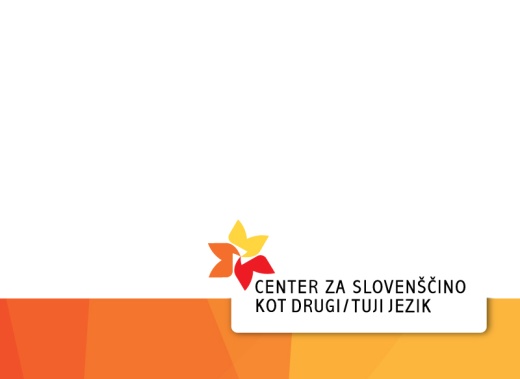 pričakovanje znanja in rabe jezika okolja
ni realnih možnosti za učenje jezika
izključenost
asimilacija
pričakovanje nerealno in selektivno
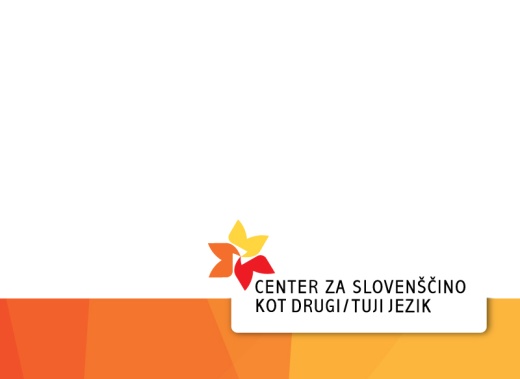 pričakovanje znanja in rabe jezika okolja
realne možnosti za učenje jezika
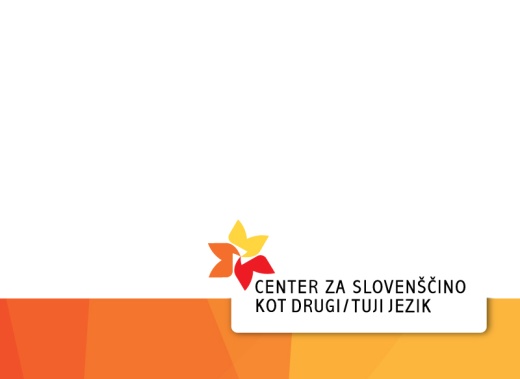 omogočanje znanja jezika okolja
na didaktično neustrezen način
v omejenem obsegu
kot zamenjava prvega jezika
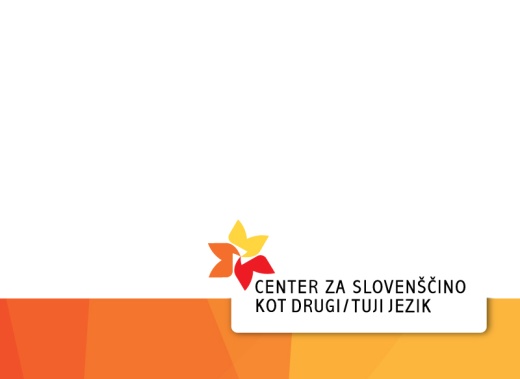 Jezikovnonačrtovalna pot:

 od otrok k staršem
 funkcionalno usmerjeno, a ne omejeno pridobivanje jezikovne zmožnosti
 jezikovno ozaveščanje celotne populacije: iz šole v javnost
znanje prvega jezika
priseljenec
priseljenka I
znanje jezika okolja
priseljenec
priseljenka II
prvi jezik = jezik okolja
znanje jezika staršev
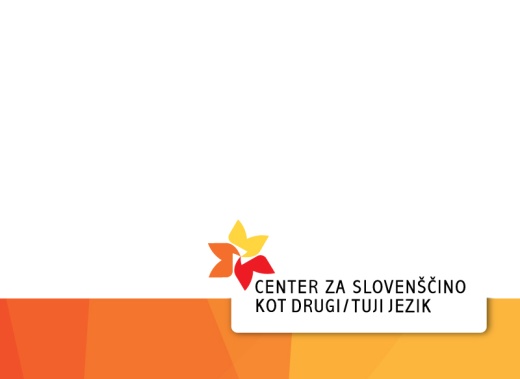 znanje jezika/ov okolja
priseljenec
priseljenka
znanje prvega/ih jezikov
znanje tujega/ih jezika/ov
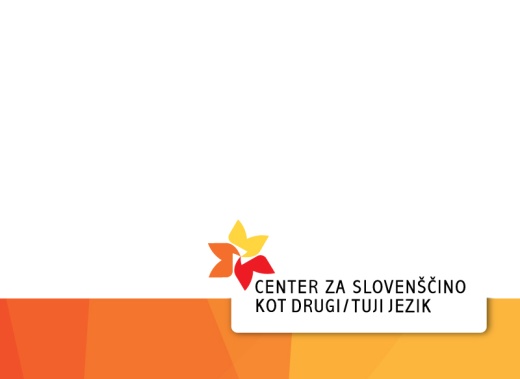 (z vso previdnostjo):  forum
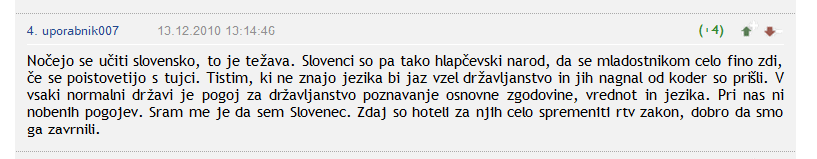 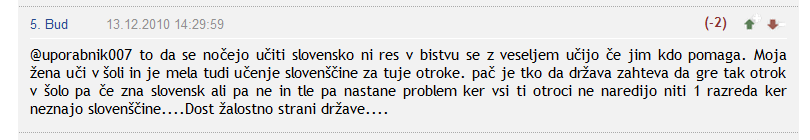 Prišel, gledal, molčal?

Molk je lahko kvečjemu izbira, ne pa edina možnost.